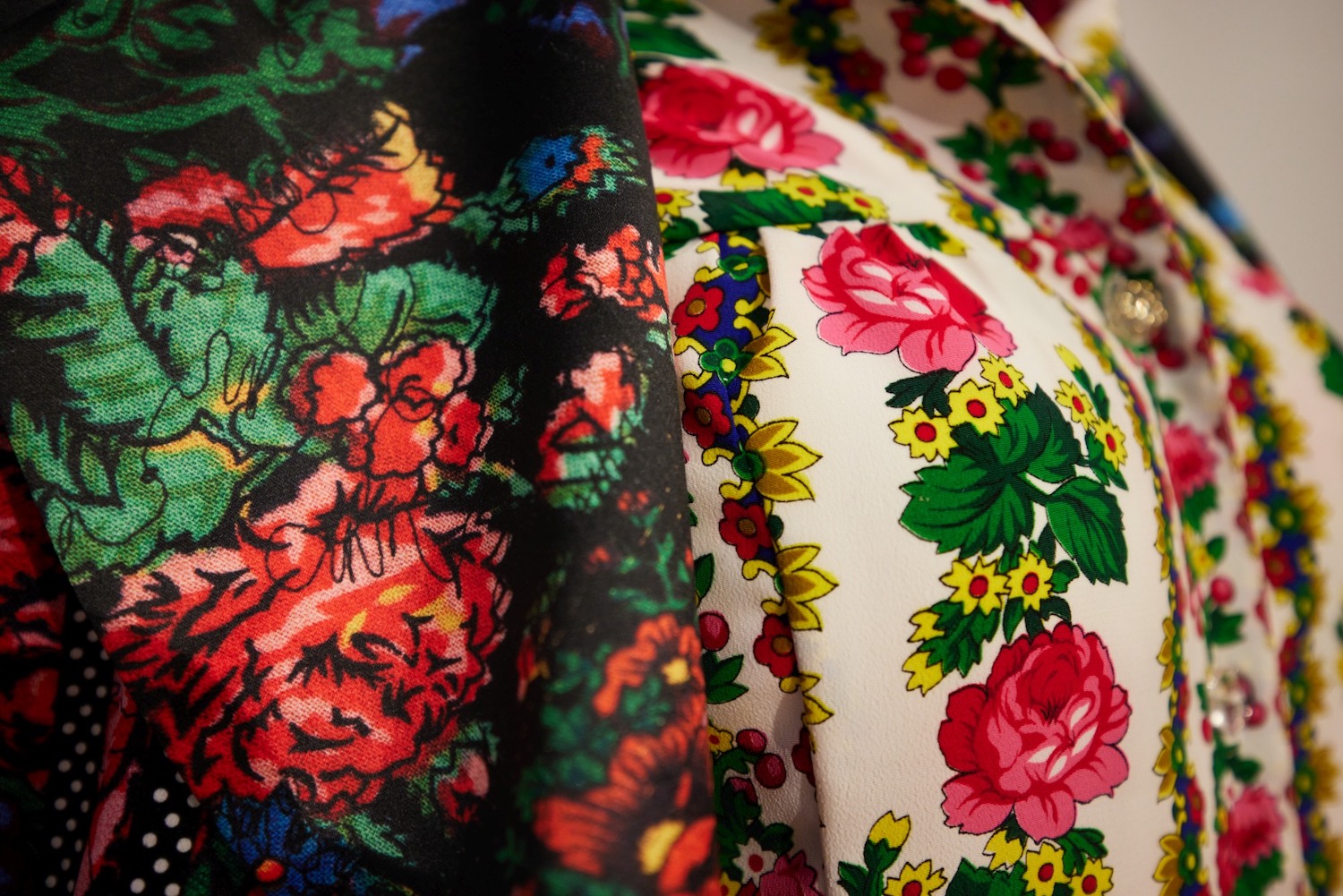 Design & Visual Culture
17 May 2024
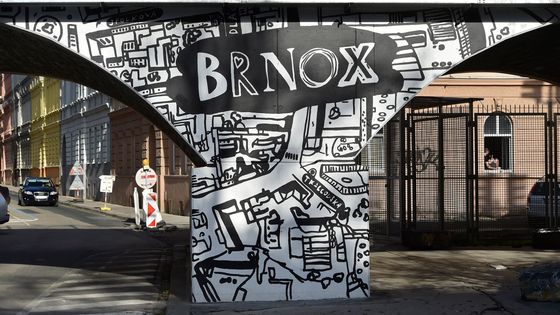 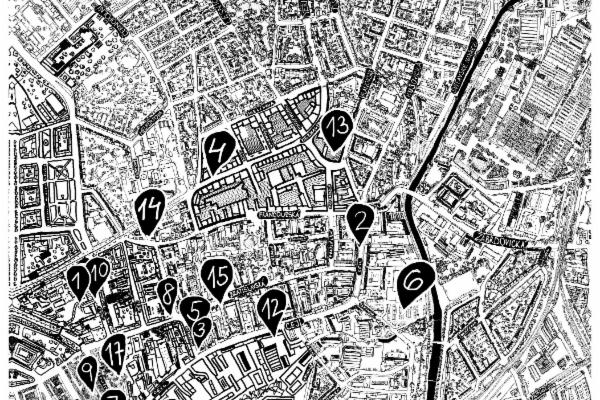 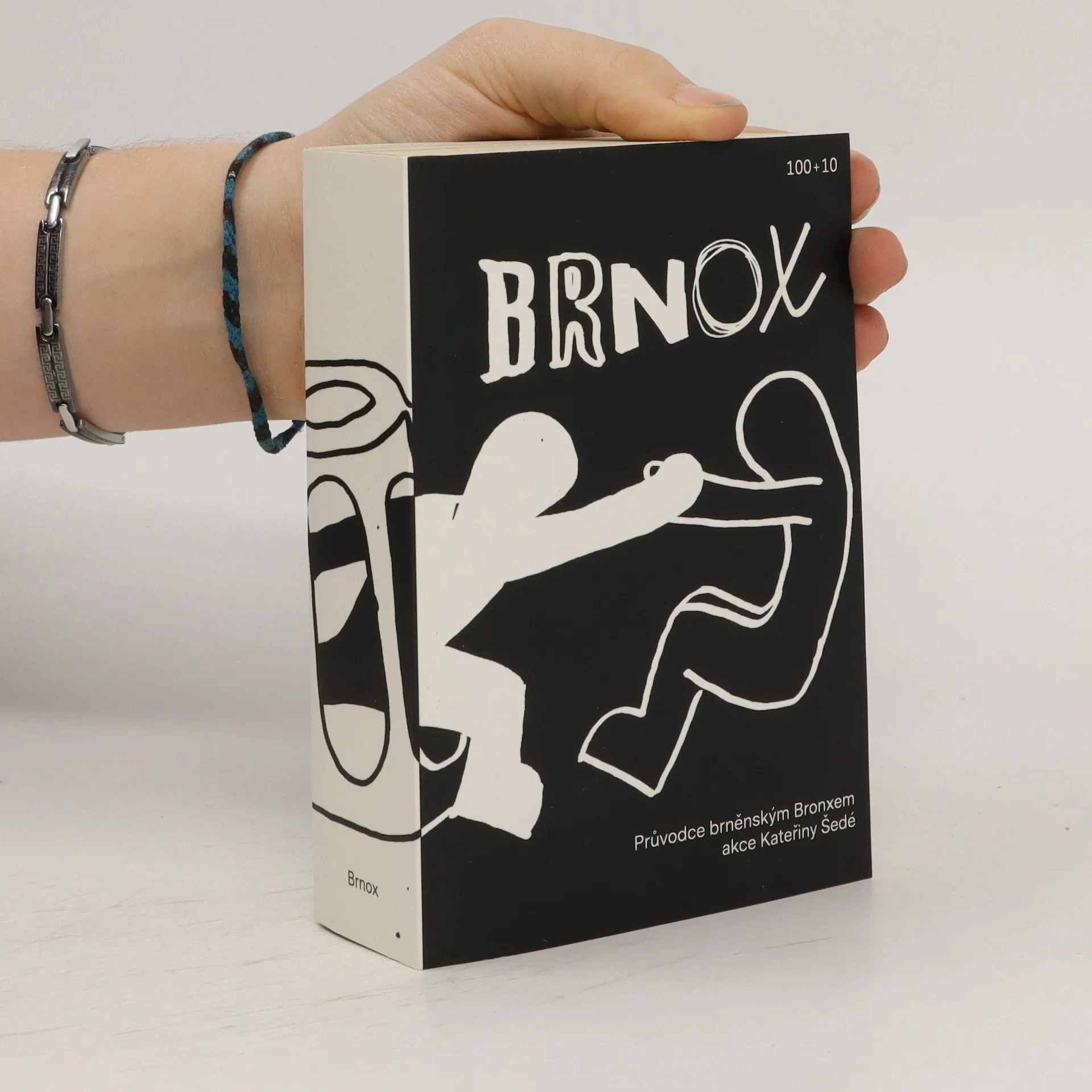 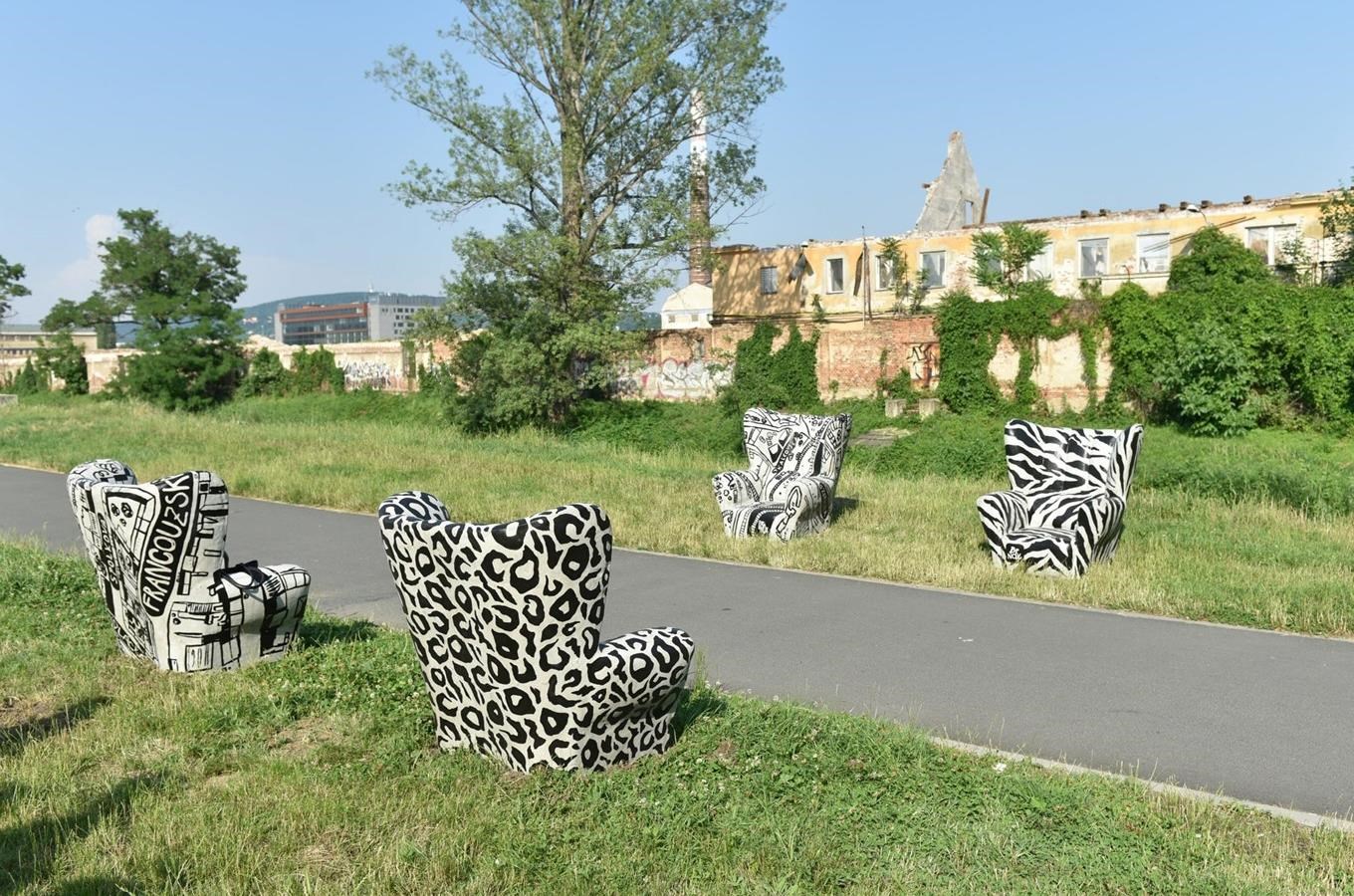 Kitsch and the decorative as an emanicpatory style
https://www.vogue.com/article/roma-activism-fashion
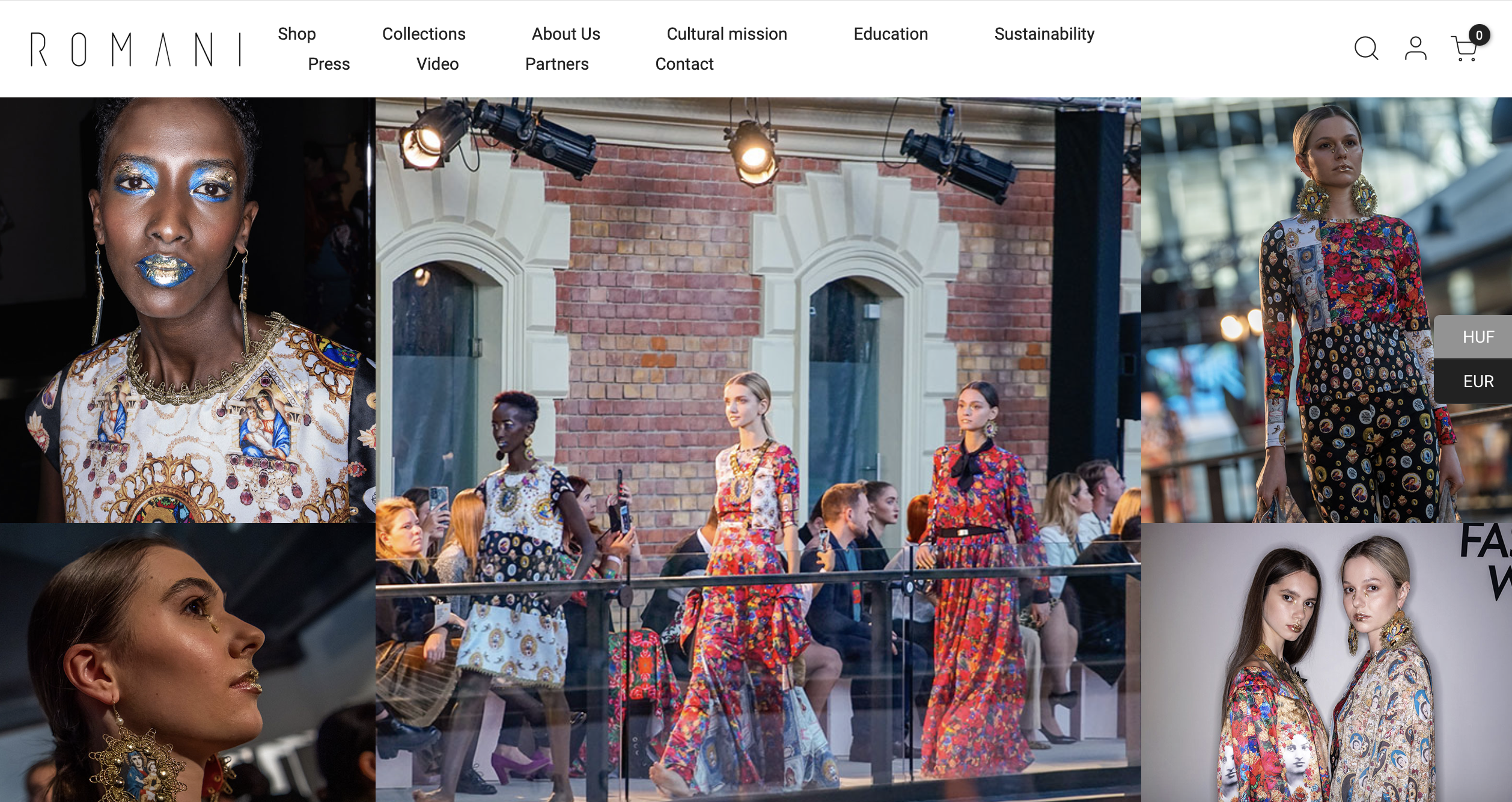 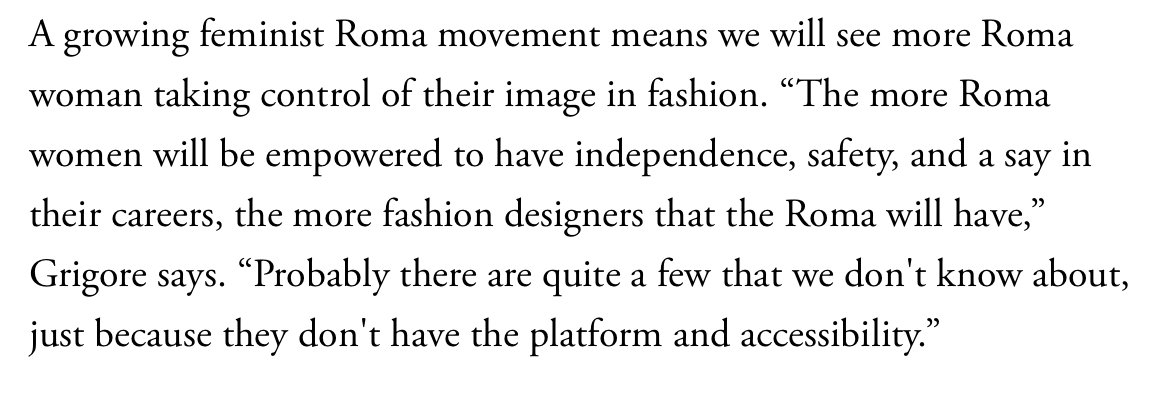 Helena & Erika Varga, https://romani.hu/en/
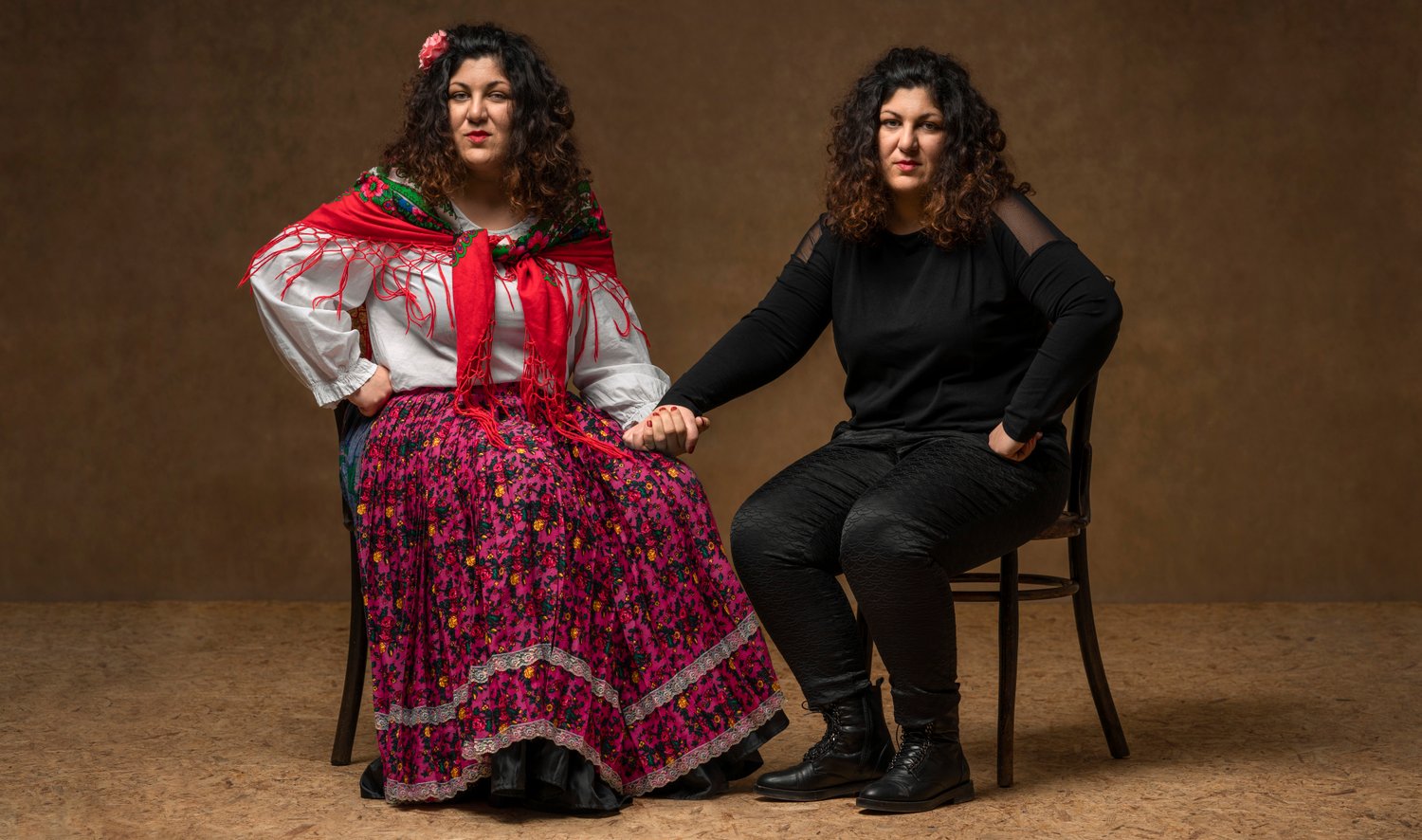 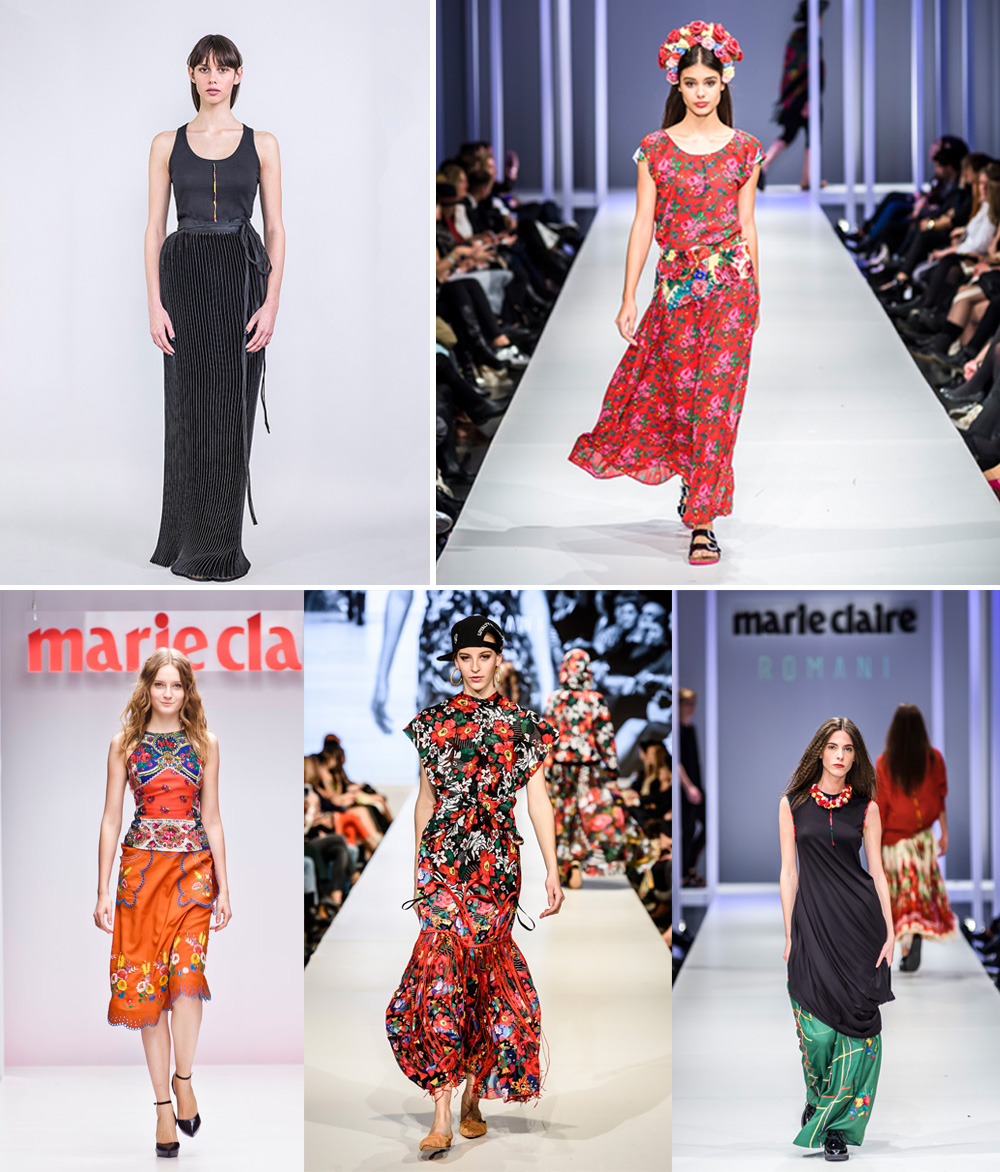 Emilia Rigová, Transgressing The Past, Shaping The Future, 2018.
https://romani.hu/en/
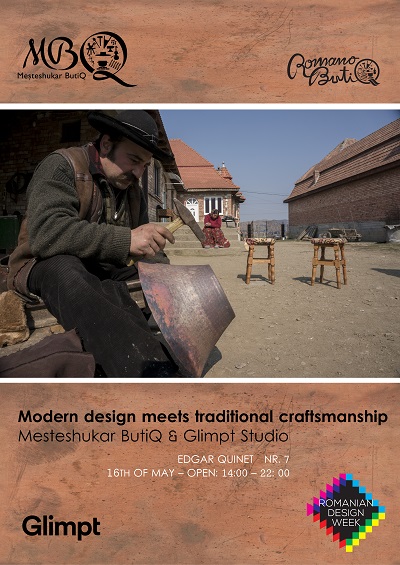 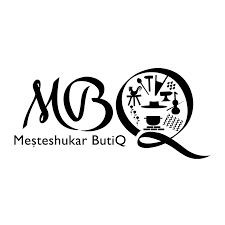 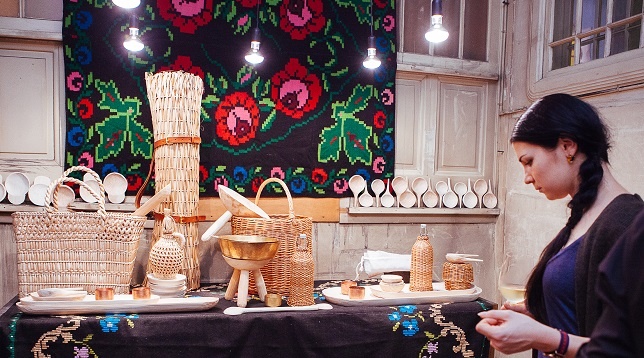 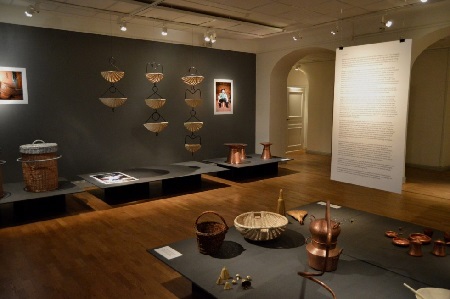 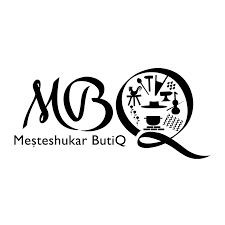 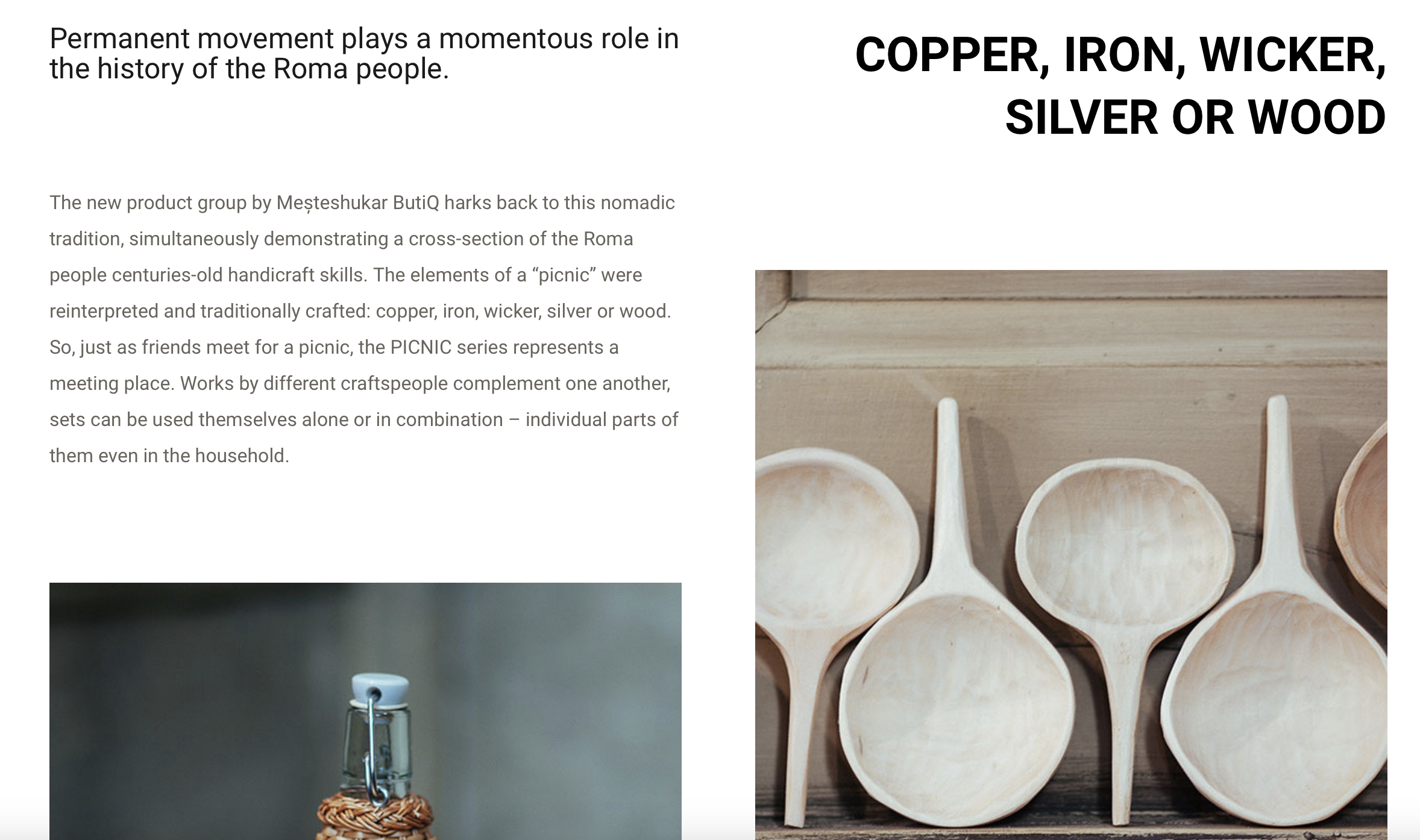 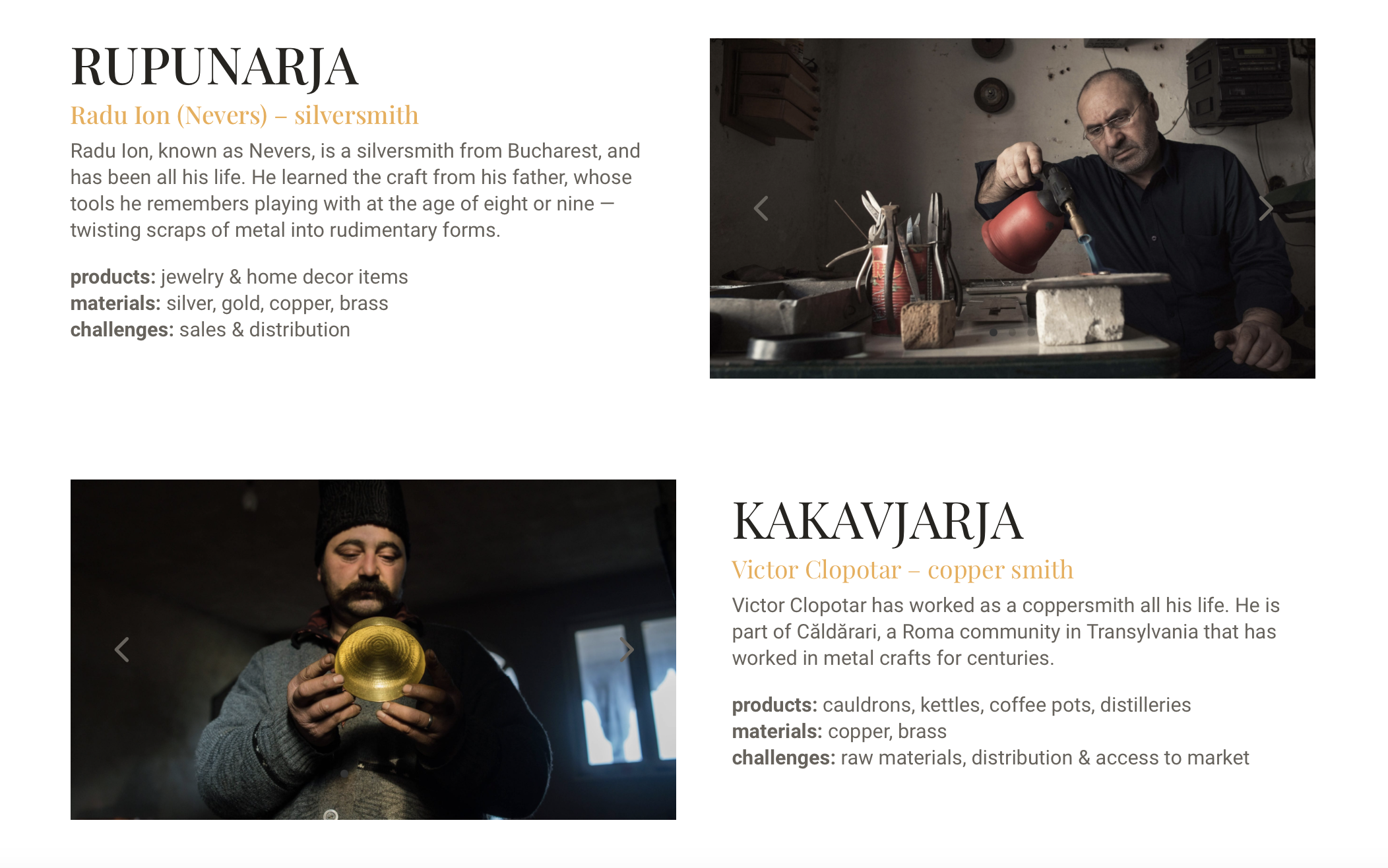 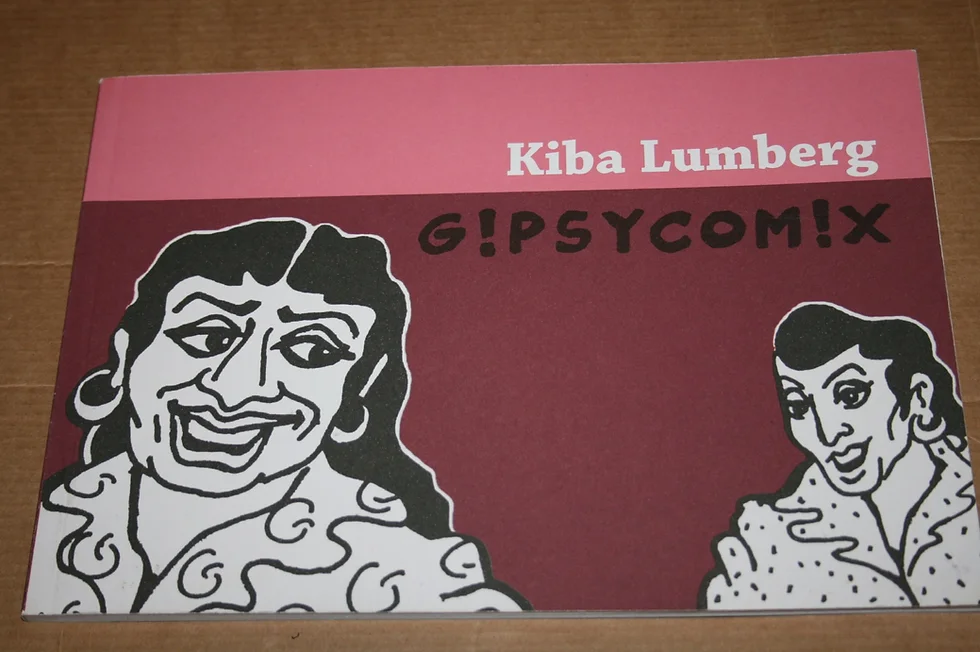 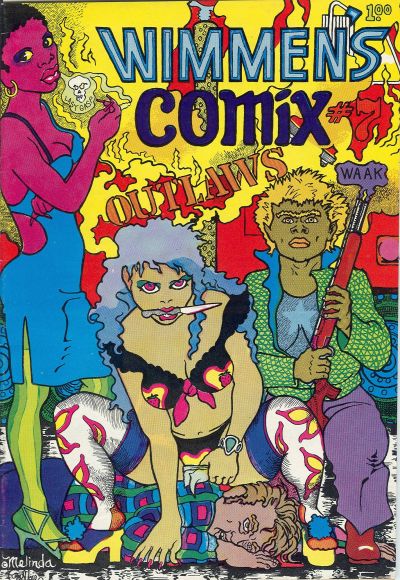 Kiba Lumberg, G!psy Com!x (2010)
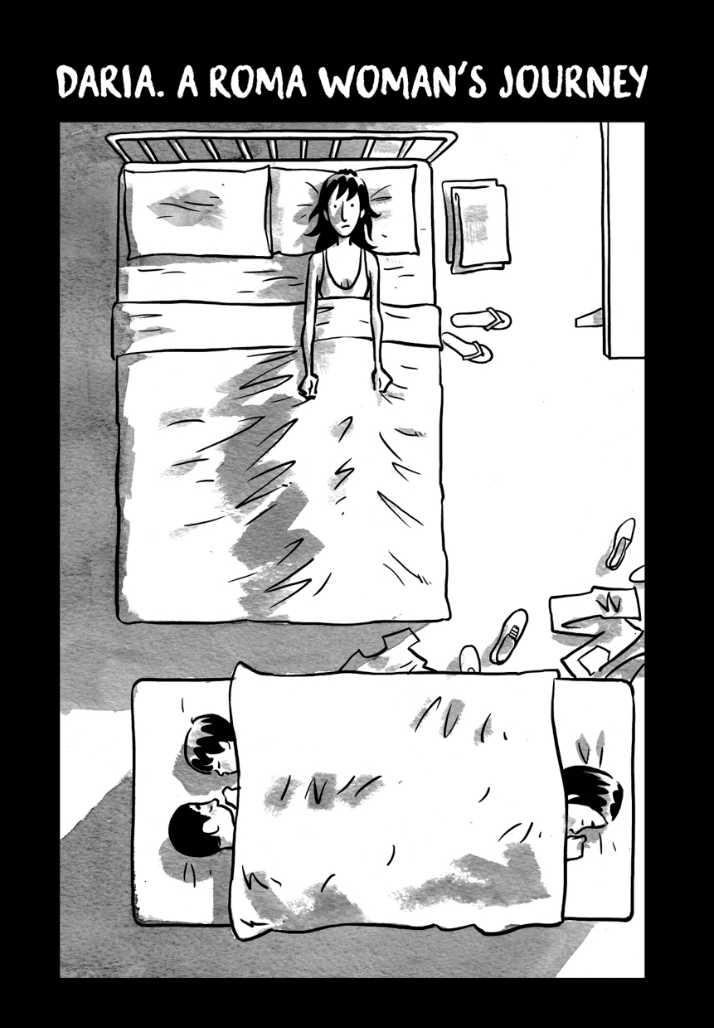 Krrist Mirror, Tsiganes series
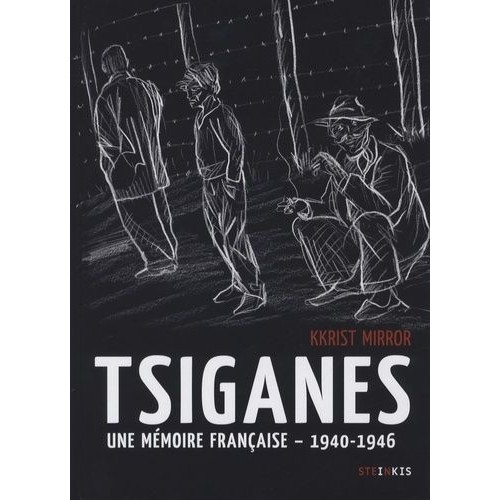 https://positivenegatives.org/story/daria-a-roma-womans-journey/
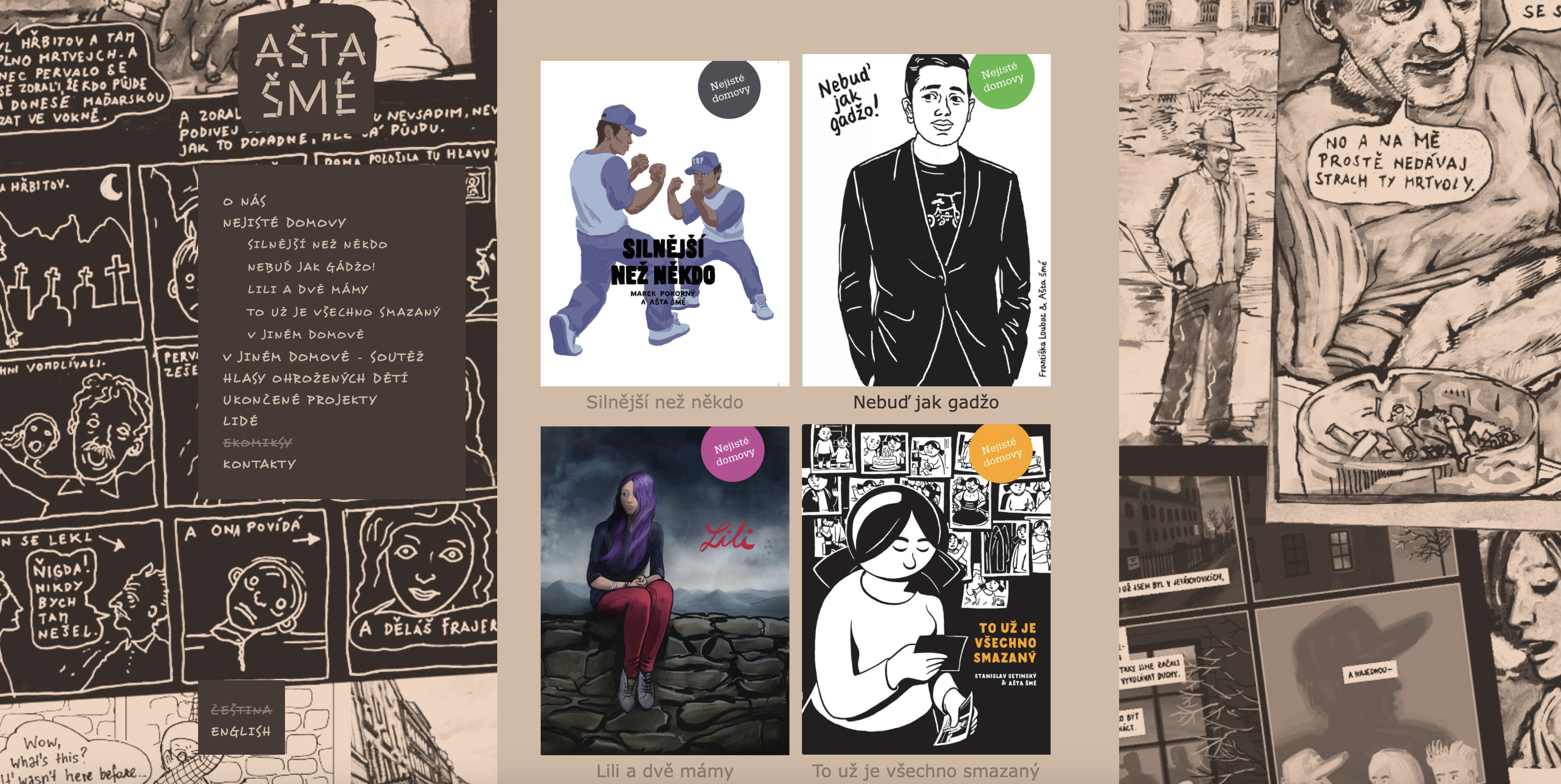 https://www.asta-sme.cz/cs/ekomiksy
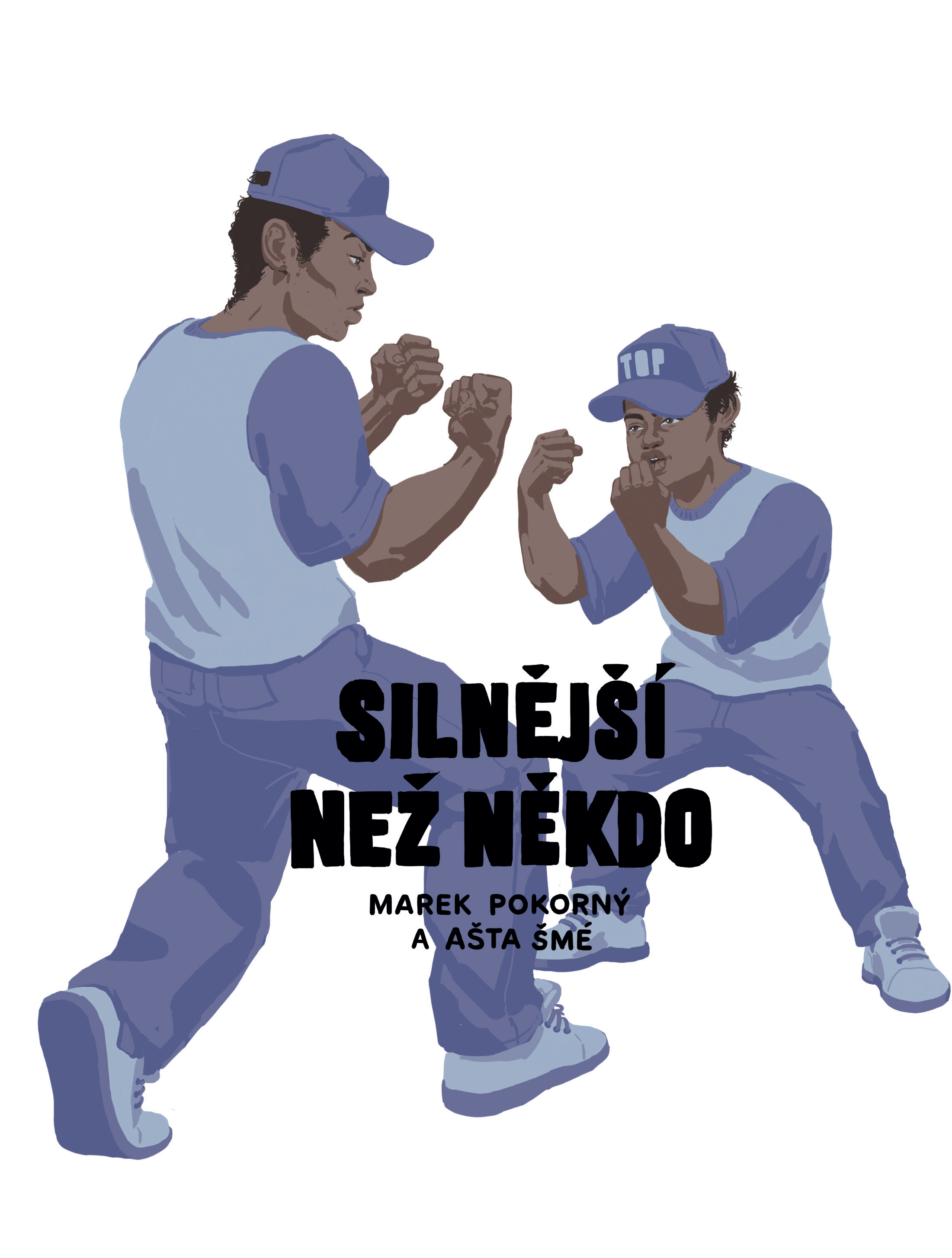 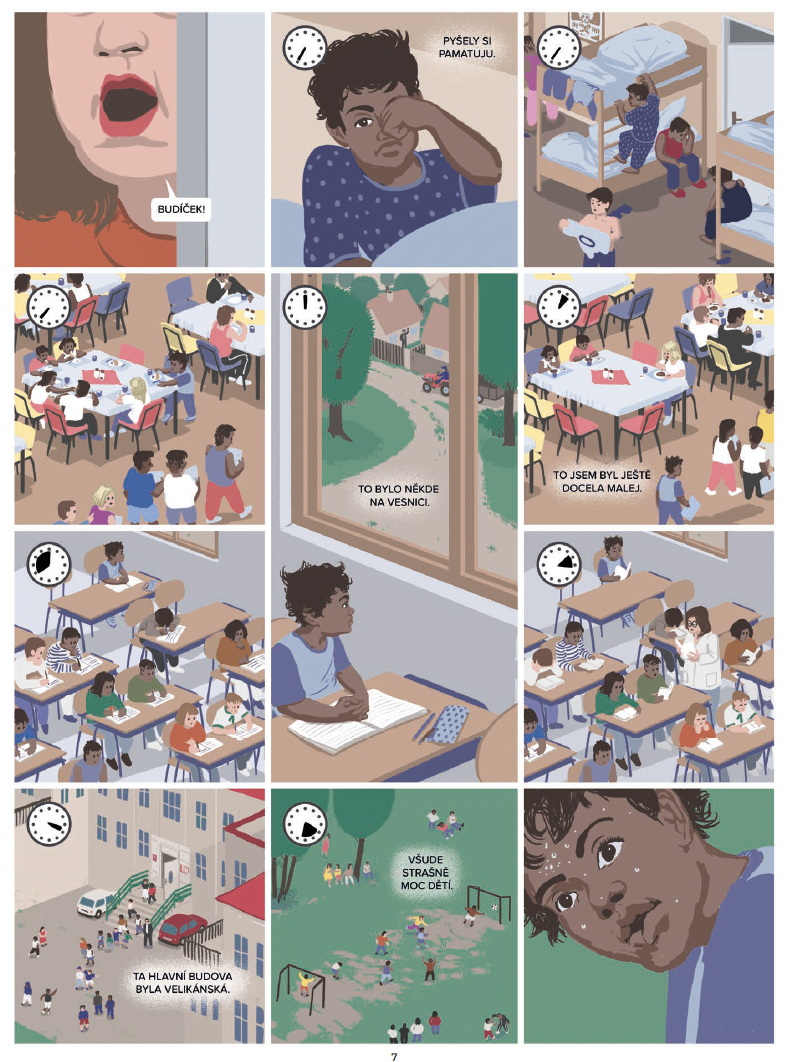